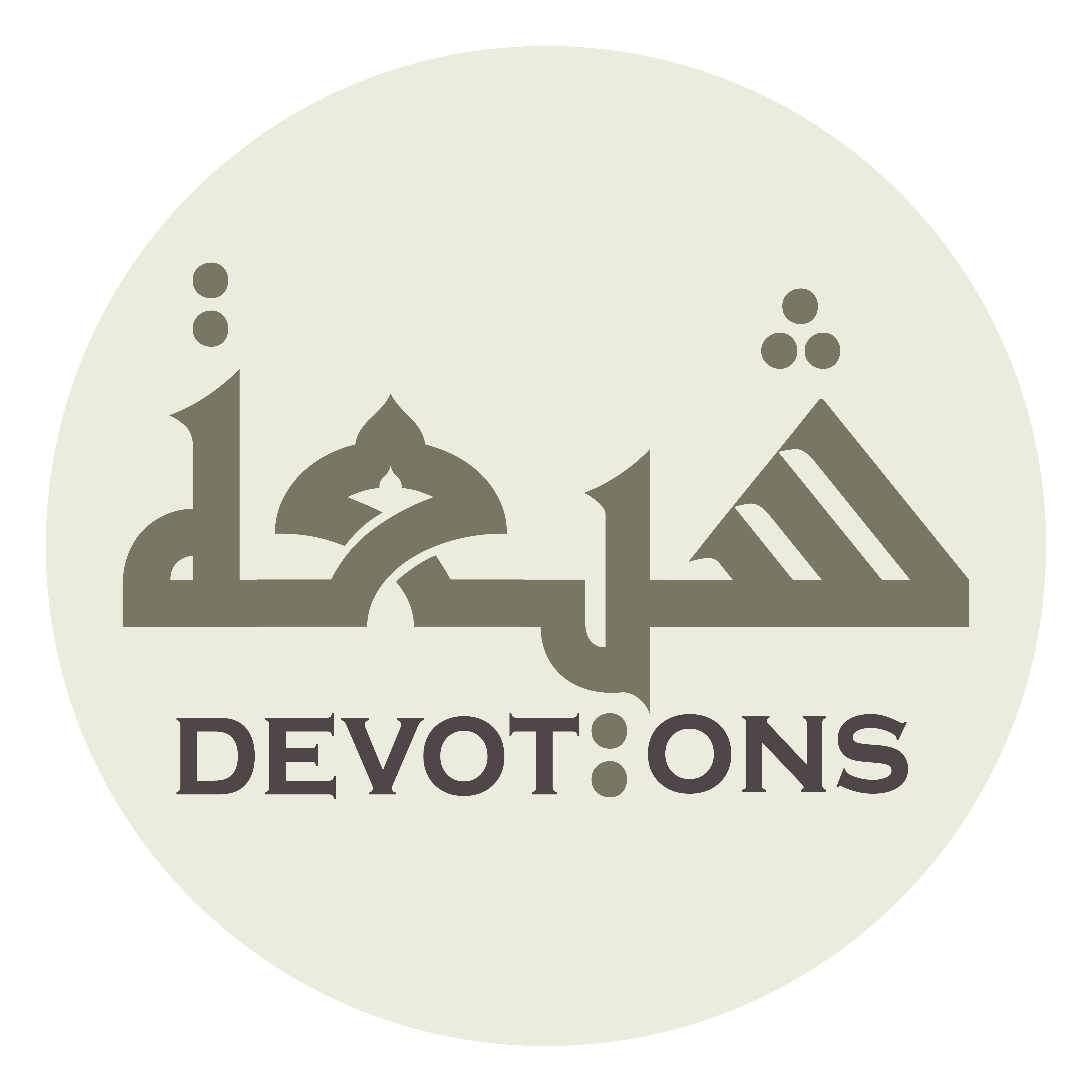 Dua when looking into the mirror
اَللَّهُ اَكْبَرُ
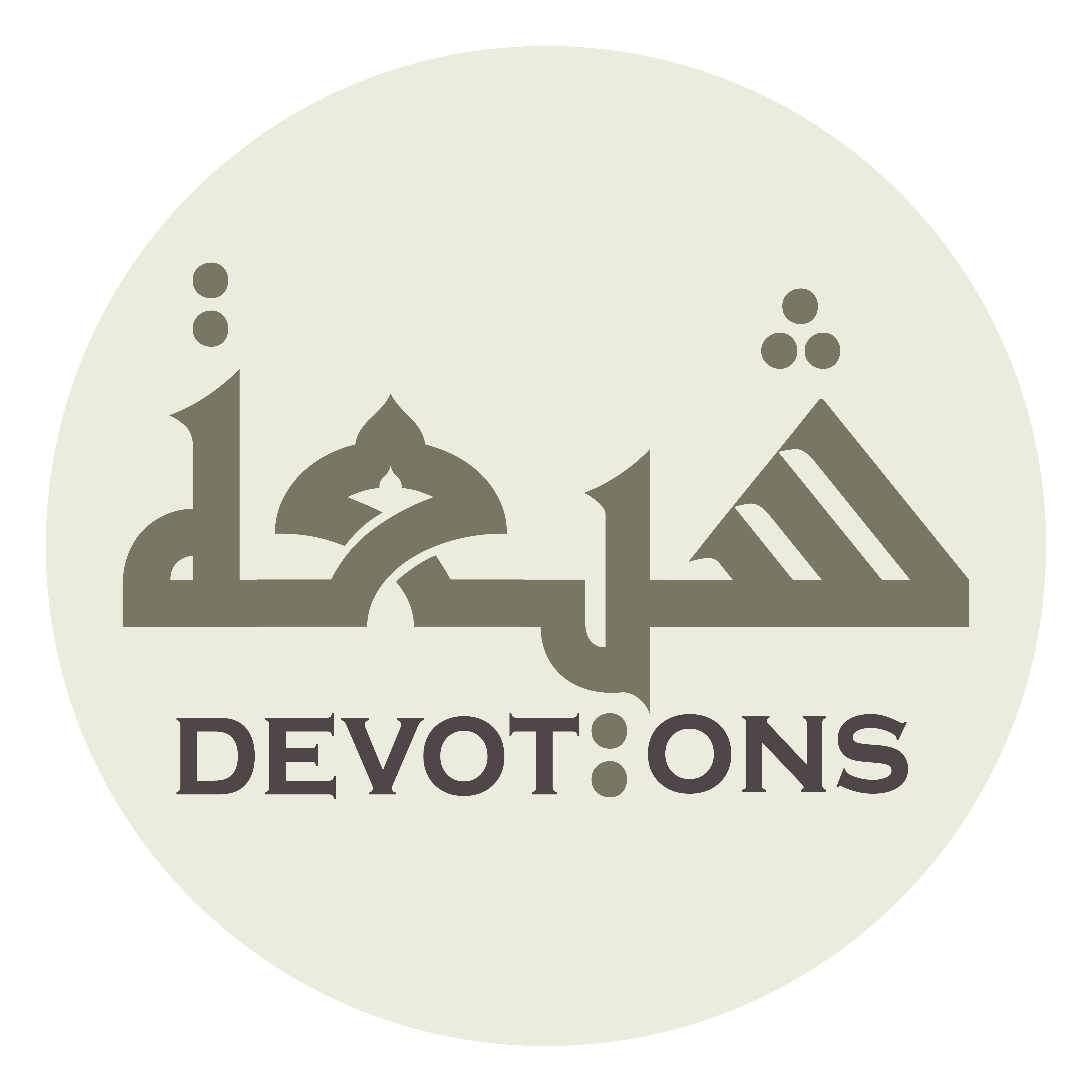 اَللَّهُ اَكْبَرُ

allāhu akbar

Allah is the greatest
Dua when looking into the mirror
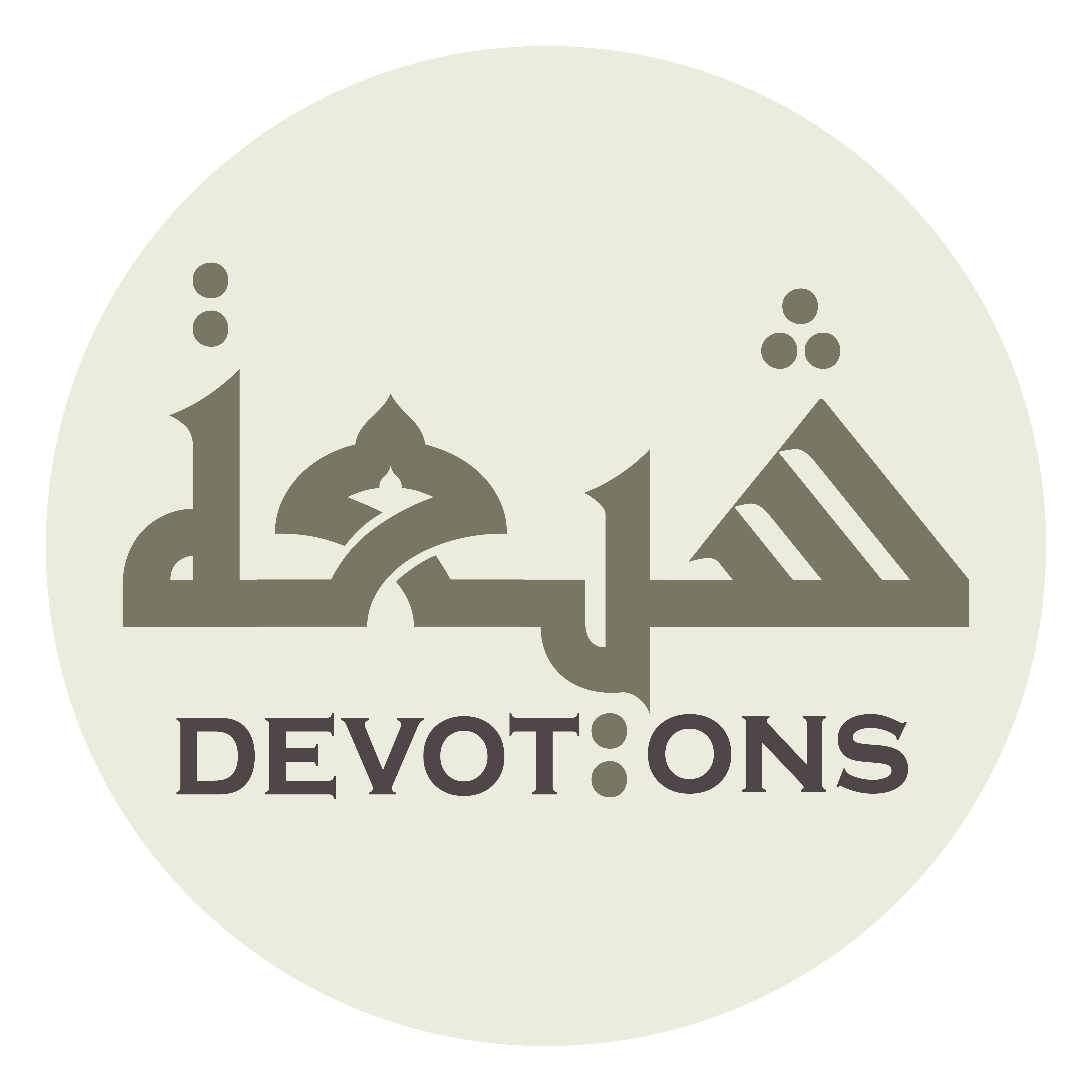 اَللَّهُ اَكْبَرُ

allāhu akbar

Allah is the greatest
Dua when looking into the mirror
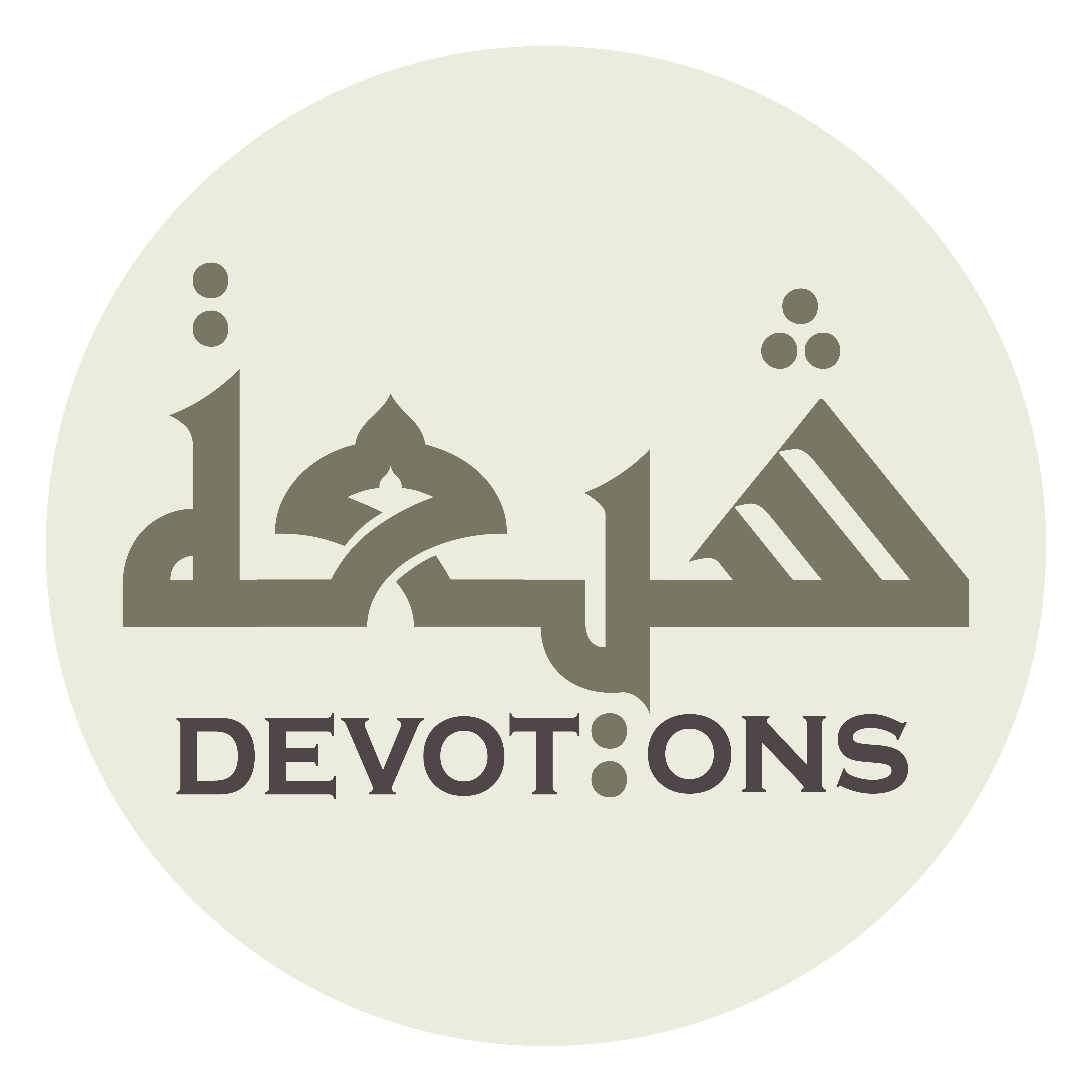 اَللَّهُ اَكْبَرُ

allāhu akbar

Allah is the greatest
Dua when looking into the mirror
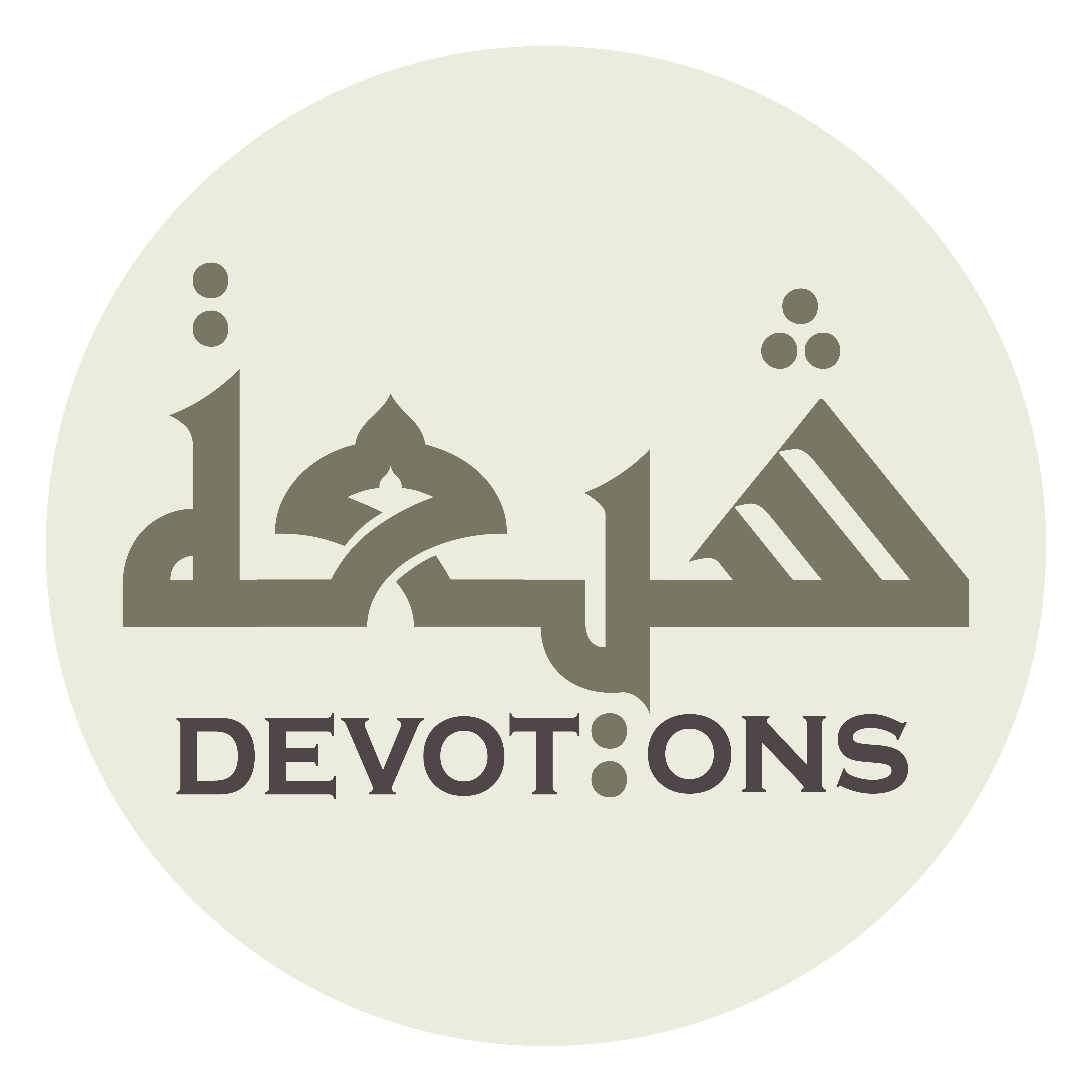 اَللَّهُمَّ كَمَا حَسَنْتَ خَلْقِيْ

allāhumma kamā ḥasanta khalqī

O Allah, the way You have beatified my physique
Dua when looking into the mirror
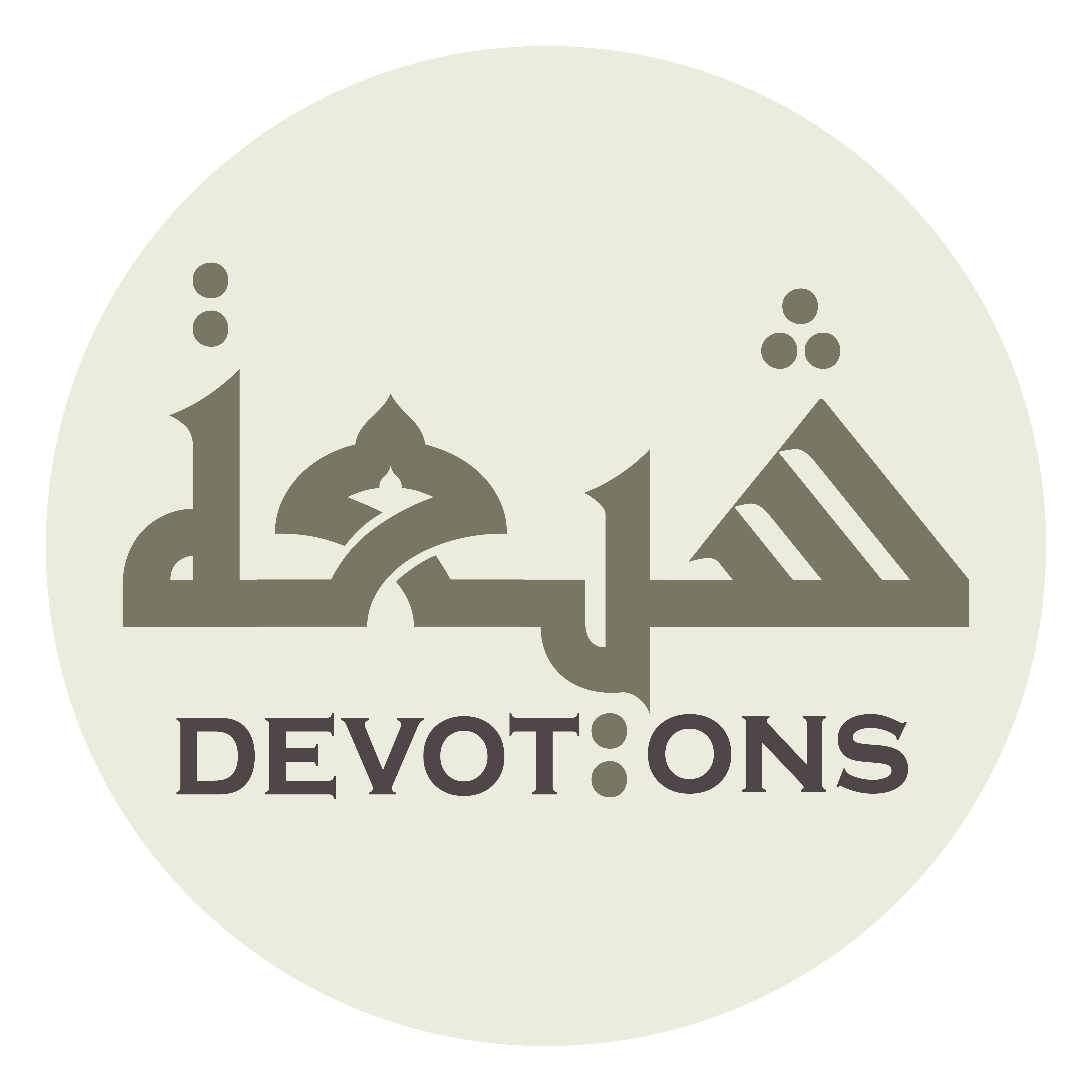 فَحَسِّنْ خُلْقِيْ

faḥassin khulqī

Beatify my character!
Dua when looking into the mirror